Figure 1. (A) Experimental set-up and stimulation hardware. (Top) A hand equipped with 4 stimulators. Three stimulators ...
Cereb Cortex, Volume 24, Issue 3, March 2014, Pages 707–718, https://doi.org/10.1093/cercor/bhs350
The content of this slide may be subject to copyright: please see the slide notes for details.
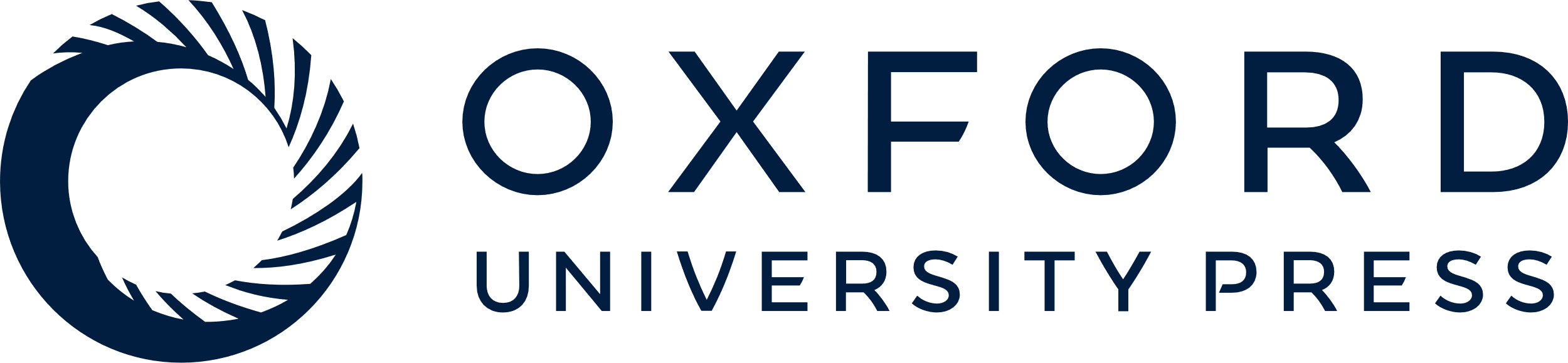 [Speaker Notes: Figure 1. (A) Experimental set-up and stimulation hardware. (Top) A hand equipped with 4 stimulators. Three stimulators were attached to the distal phalanges of D3, D4, and D5. A further device stimulated D2. (Middle) Vibrotactile streams related to the perceptual task were presented to the index fingers (black dots). The locations of concise pulses involved in the memory task were randomized (white dots). Visual stimuli were shown in the center of the monitor. Participants gave speeded foot button presses and delayed vocal responses in the perceptual and memory task, respectively. (Bottom) The visual cue configurations consisted of two simultaneously presented arrowheads that served as retro- and pre-cue. The arrowheads pointed in the same direction (compatible) or in opposite directions (incompatible). (B) Stimulation procedure. The visual cues succeeded presentation of bilateral tactile sample stimuli and preceded onset of vibrotactile streams. Subjects were instructed to detect transient irregularities (events) in the vibrotactile stream at the prospectively cued hand while memorizing a location at the retrospectively cued hand. Relative to stream onset, events were presented at 3 latencies (500, 1500, or 2500 ms). As to the memory task, test stimuli were delivered to the retrospectively cued hand, at a memorized (50%) or nonmemorized location (50%). In the illustrated example of an incompatible cue trial, the right hand was cued retrospectively (black) and the left hand prospectively (white).


Unless provided in the caption above, the following copyright applies to the content of this slide: © The Author 2012. Published by Oxford University Press. All rights reserved. For Permissions, please e-mail: journals.permissions@oup.com]